Effort Reporting
What is it and how is effort determined?
Presented by 
Sponsored Programs Accounting
What is Effort Reporting?
Required by OMB Circular A-21: Section J(2)
It is the process of confirming that an employee’s salary distribution reflects the actual effort of that employee on all university activities
Effort should be calculated based on a reasonable estimate of the percentage of effort expended over the course of the reporting period
How is Effort Determined?
Starts by translating Salary Expenses into Percentages
Covers all 
Institutional 
Activities
Total effort 
ALWAYS 
equals 100%
Regardless of hours worked
Examples provided later
Exceptions: 
Wage payroll and teaching external courses (including summer courses)
Who is an Appropriate Certifier?
MUST be someone that has a “suitable means of verification that the work was performed”
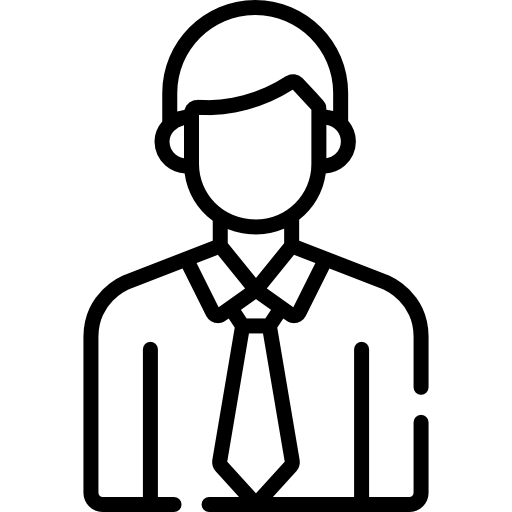 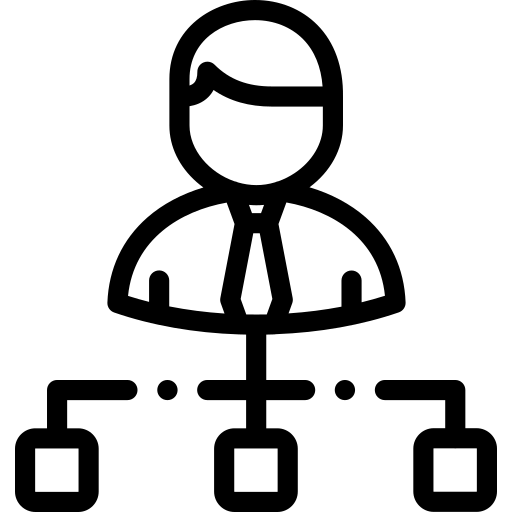 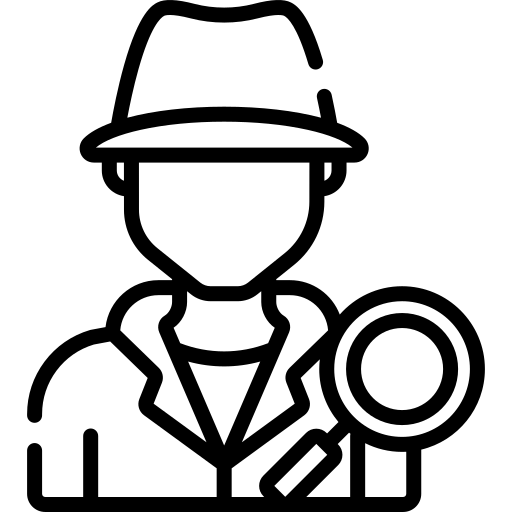 Employee
Generally the one being paid by the university
Principal Investigator
Employee’s Supervisor
<div>Icons made by <a href="https://www.freepik.com" title="Freepik">Freepik</a> from <a href="https://www.flaticon.com/" title="Flaticon">www.flaticon.com</a></div>
How is it determined? (Example 1)
How is it determined? (Example 2)
Same scenario as before, 
but the employee receives an additional $8,300 from the grant 
*Note this is very rare, but does occur
What About Academic Year Faculty?
Academic Year Contract
“Institutional Base Salary”
ERS Recalculates 
Earned Payroll
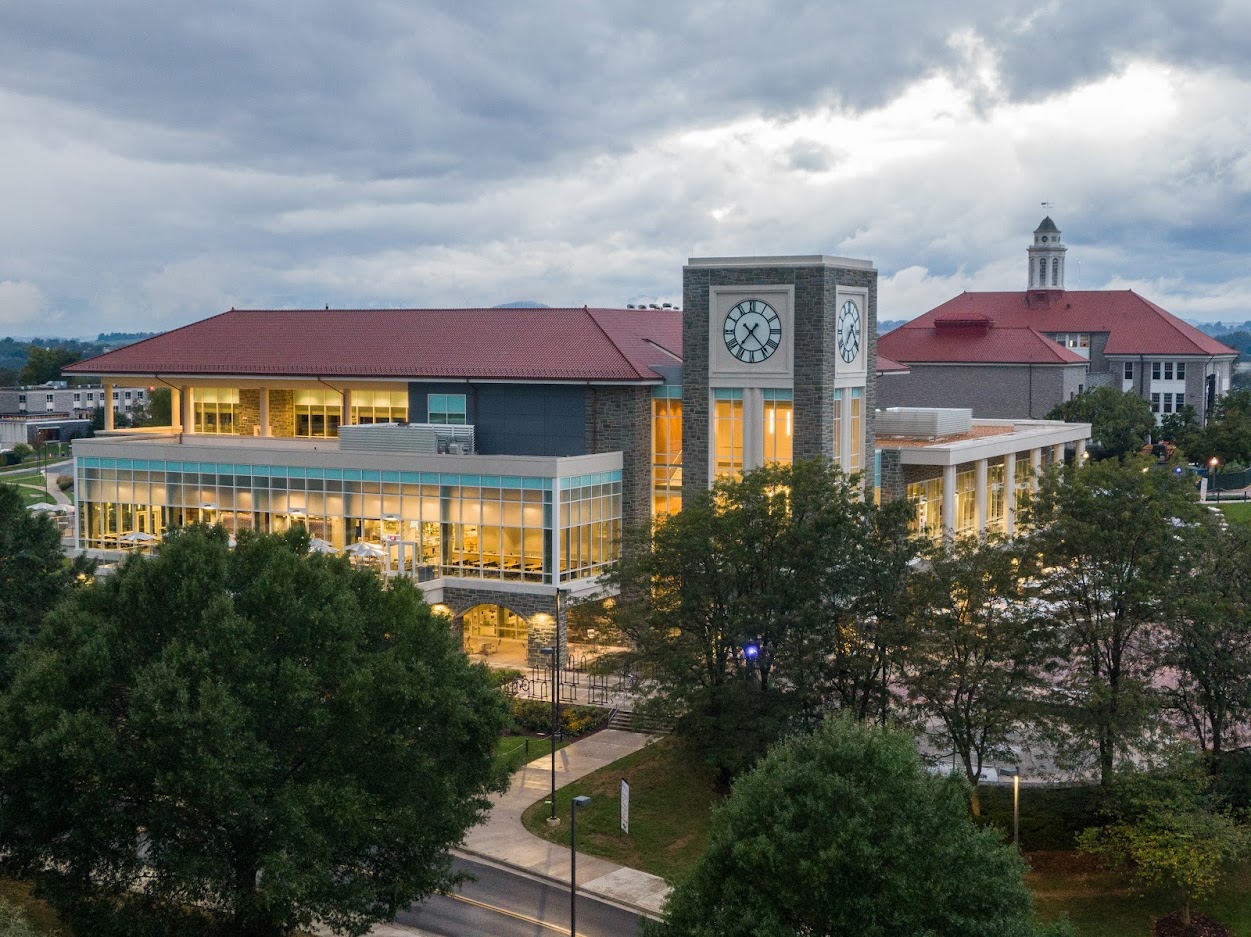 For effort reporting purposes, is defined as “9 month”
While paid over a 12 month period, is based on 9 months of effort
IBS is recognized in the Fall and Spring semesters only – that is, no Departmental (IBS) salary is shown on the Effort Forms in the summer.
9-Month Faculty (Example 3)
Why Does This Matter?
Sponsored Program budgets are calculated on the percentage of time an employee will apply to the sponsored project.  
The employee is then obligated to meet the time commitment expressed by this percentage, regardless of the other commitments they may have with the University.  
Accordingly, using examples 1 and 2; if the employee promised 66% of their effort to the grant, they would have not met that commitment in Example 2 even though the grant paid the same amount of salary.  (The sponsor did not receive what they were promised).
How does the Effort Reporting System (ERS) Work?
ERS is Loaded with Salary Data
Data is Manually Adjusted
ERS Converts This Data to 
Percentages
Based on Department ID’s used for salary
For the semester (Spring, Summer, Fall) from the Payroll system
By Sponsored Programs Accounting to reflect other relevant accounting entries (ATV’s moving salary to another DeptID, Retro-pay, etc.)
How Does ERS Work? The Employee
SPA Completes Post-Review
Receives Email with Link to ERS
Log in
Confirm & Certify Percentage(s)
Of modified certifications 
This review generally requires accounting entries to adjust salary data to match the percentages entered
*If the employee received salary from a grant and  the certifications are released by SPA
With JMU eID/password
If the percentage(s) listed are reasonably representative of actual effort 
If not, enter a correction
Yes – MATCHING! 
(Also called Cost Sharing)
Is There Anything Else Captures by ERS?
Committed Cost Share (Matching)
Given to The Sponsor
If Employee Time (Effort)
Not Reflected as Salary Expense
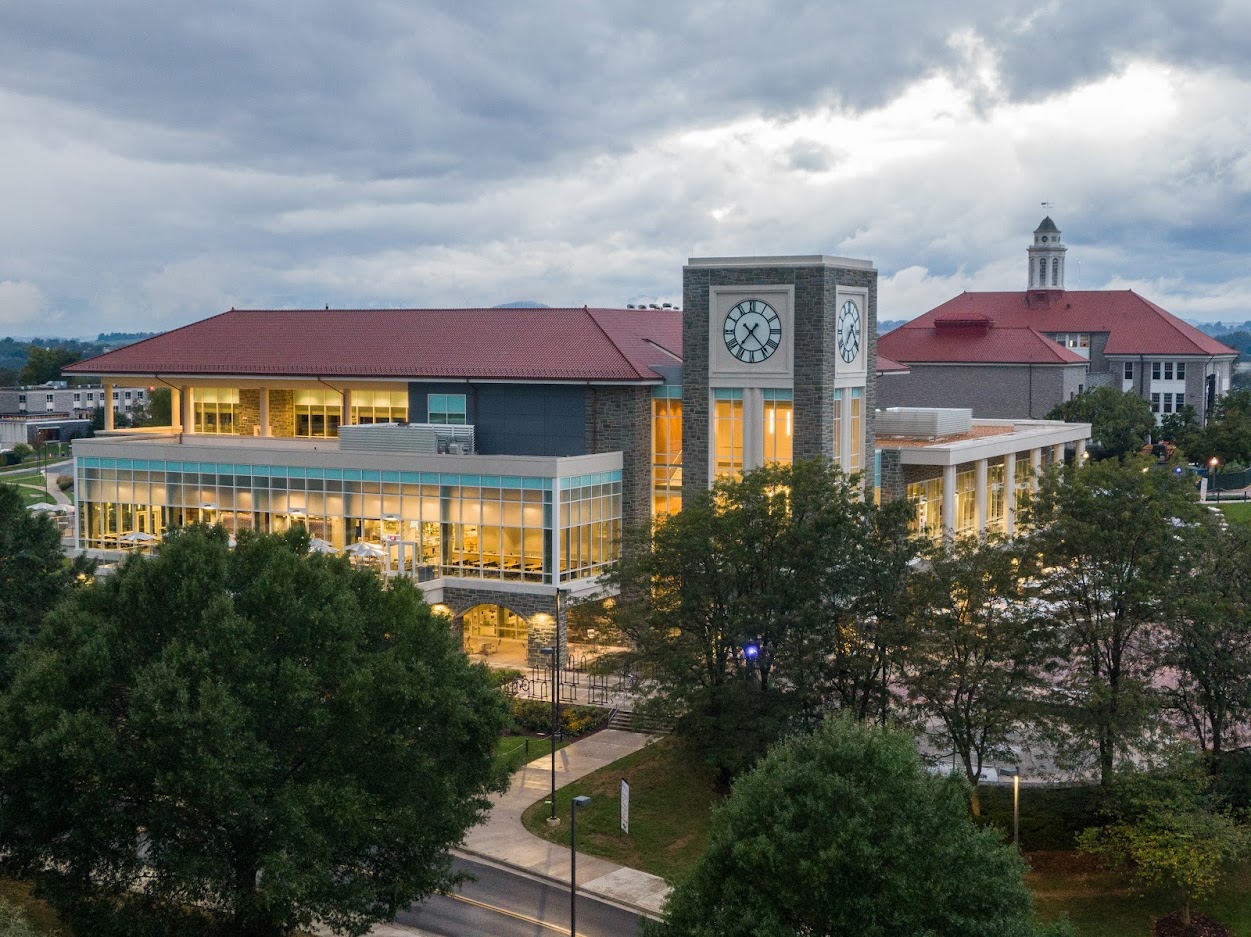 As a contribution to the grant
Contribution in-kind value should be captured by ERS
It must be tracked in the University’s records so it can be documented to the sponsor
Matching Example
What Should You Take From This?
It is important to document the amount of time you spend on your JMU activities so you have basis to support your effort certifications.
It is important to submit any paperwork (PAR forms or ATV’s) promptly to ensure all salary adjustments are included in the ERS calculations.
If you provided Match to a grant (but no salary from a grant), you may contact SPA and request a Certification to document this match for that semester.
Someone with ‘suitable means of verification’ must certify. (They should keep records as well!)
Kyra Shiflet
shiflekl@jmu.edu
8/7108
Contact
Sponsored Programs Accounting
General
Jmu_gcfs@jmu.edu